Cenový vývoj masa a masných výrobků
Radek Slanec
Český svaz zpracovatelů masa
Vývoj cen vepřového masa v EU a České republice v roce 2019 třída E, JUT   Zdroj: SZIF
Vývoj cen vepřového masa v Německu a České republice v roce 2019 třída E, JUT Zdroj: SZIF
Vývoj cen vepřového masa v EU a České republice v roce 2020 třída E, JUT Zdroj: SZIF
Vývoj cen vepřového masa v Německu a České republice v roce 2020 třída E, JUT Zdroj: SZIF
Vývoj cen vepřového masa v EU a České republice v roce 2021 třída E, JUT Zdroj: SZIF
Vývoj cen vepřového masa v Německu a České republice v roce 2021 třída E, JUT Zdroj: SZIF
Vývoj cen vepřového masa v EU a České republice v roce 2022 třída E, JUT Zdroj: SZIF
Vývoj cen vepřového masa v Německu a České republice v roce 2022 třída E, JUT Zdroj: SZIF
Vývoj cen vepřového masa v Německu a České republice v roce 2023 třída E, JUT Zdroj: SZIF
Vývoj cen hovězího masa v EU a České republice v roce 2019 býci- třída R3, JUT Zdroj: SZIF
Vývoj cen hovězího masa v Německu a České republice v roce 2019 býci- třída R3, JUT Zdroj: SZIF
Vývoj cen hovězího masa v EU a České republice v roce 2020 býci- třída R3, JUT Zdroj: SZIF
Vývoj cen hovězího masa v Německu a České republice v roce 2020 býci- třída R3, JUT Zdroj: SZIF
Vývoj cen hovězího masa v EU a České republice v roce 2021 býci- třída R3, JUT Zdroj: SZIF
Vývoj cen hovězího masa v Německu a České republice v roce 2021 býci- třída R3, JUT Zdroj: SZIF
Vývoj cen hovězího masa v EU a České republice v roce 2022 býci- třída R3, JUT Zdroj: SZIF
Vývoj cen hovězího masa v Německu a České republice v roce 2022 býci- třída R3, JUT Zdroj: SZIF
Faktory ovlivňující ceny vepřového masa v EU
stavy prasat v EU v porovnání mezi roky 2022 a 2023 je  o -7%       (Španělsko -4%, Německo -10%) 
nízká porážková váha společně s nízkými stavy zvířat
 vysoká cena nafty, energií, krmiv, vitamínů, mzdy, ceny strojů, náhradních dílů, náklady na administrativu a legislativní požadavky
 inflace
. kategorizace farmářů v Německu zvyšuje náklady
závislost na koncentrovaných zdrojích (chemie, energie, aditiva, krmiva...) nízká konkurenceschopnost těchto zdrojů 
pořád není na trhu cítit, že by byl dosažen cenový strop 
Zdroj: Český svaz zpracovatelů masa, AMI zpravodaj
Bilance vybraných položek u souboru respondentů SZIF v letech 2019 a 2020Pozn.: Uvedené údaje se vztahují pouze na respondenty SZIF (nikoliv celou ČR)
Bilance vybraných položek u souboru respondentůSZIF v letech 2020 a 2021Pozn.: Uvedené údaje se vztahují pouze na respondenty SZIF (nikoliv celou ČR)
Bilance vybraných položek u souboru respondentů SZIF v letech 2021 a 2022Pozn.: Uvedené údaje se vztahují pouze na respondenty SZIF (nikoliv celou ČR)
Bilance vybraných položek u souboru respondentůSZIF v letech 2019 a 2022Pozn.: Uvedené údaje se vztahují pouze na respondenty SZIF (nikoliv celou ČR)
Struktura nákladu při výrobě masných výrobků v České republice
struktura nákladů MV        2019                2022 materiál                        	    54,2%               50,1% mzdy                                     11,5%               14,9% energie                                   2,6%                 5,4% režie                                      31,2%               29,2% fin. náklady                            0,5%                 0,4% 


Zdroj: Český svaz zpracovatelů masa
Jaký se očekává vývoj cen masa a masných výrobků v roce 2023?
V roce 2023 budou pokračovat vlivy z roku 2022
 Rostoucí náklady z prvovýroby (zejména mzdové a energetické), 
Zvýšené náklady v roce 2022 nebyly dostatečně promítnuty do finálních produktů 
Nedostatek suroviny na trhu zatím není v korelaci s cenou
Z důvodu ceny a energií se netvoří žádná zásoba mraženého masa, 
Velké porážky a bourárny začínají prodávat zboží pouze za nejvyšší nabídku
Zdroj: Český svaz zpracovatelů masa, AMI zpravodaj
Vliv green deal na obor zpracování masa a na ceny masa a MV při jeho uplatnění v EU
Green deal se podepsal na růstu nákladů zejména na odpady
Požadavky na ekologické obaly, které jsou  5-7x draží než konvenční obaly
Tlak na jednotkovou cenu se snižující se gramáží a rostoucím podílu obalu vůči obsahu
Zvýšené expediční, logistické a manipulační náklady
Zvýšené náklady na označování
 Německo za poslední rok významně zatížilo producenty jatečných zvířat náklady na kategorizaci chovů
 Závislost výrobců hnojiv na plynu
 strategie typu Farm to Fork
 Strategie pro biodiverzitu
Zdroj: Český svaz zpracovatelů masa, AMI, EK, EKO-KOM
Návrhy v rámci GREEN DEAL  a F2F
Značení potravin (na přední straně, nutriční informace, původ, welfare)
Snížení antibakteriálních látek o 50 %
Snížení pesticidů o 50 %
Welfare zvířat ( zrušení klecových chovů, výrazné omezení přepravy zvířat)
Zvýšení procenta půdy využité pro ekologické zemědělství na 25 %
Nové požadavky na jatky (BREF) sledování koncentrace zápachu, energetický audit každý rok atd.
Omezení používání přídatných látek 
Zákaz propagace masa v EU 
Zdroj:EK
Návrhy v rámci GREEN DEAL a F2F
Radikální snížení spotřeby masa v EU (preference konzumace rostlinných náhražek a alternativ)
Daň na maso 
Výroba buněčných tkání v laboratoři
Snížení dusíkaté zátěže půdy
Taxonomie (současný návrh nepodporuje chovatele ani výrobce červeného masa)

Zdroj: EK
Economic and Food Security Impacts of Agricultural Input Reduction Underthe European Union Green Deal’s Farm to Fork and Biodiversity Strategies (USDA)
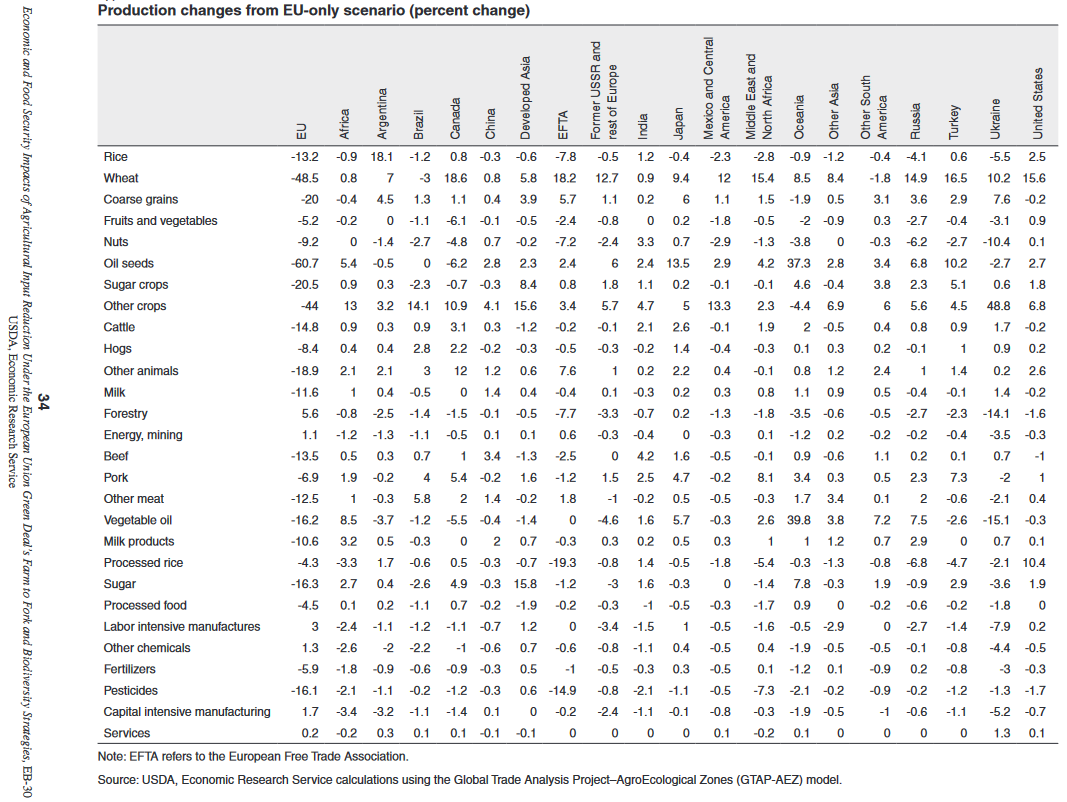